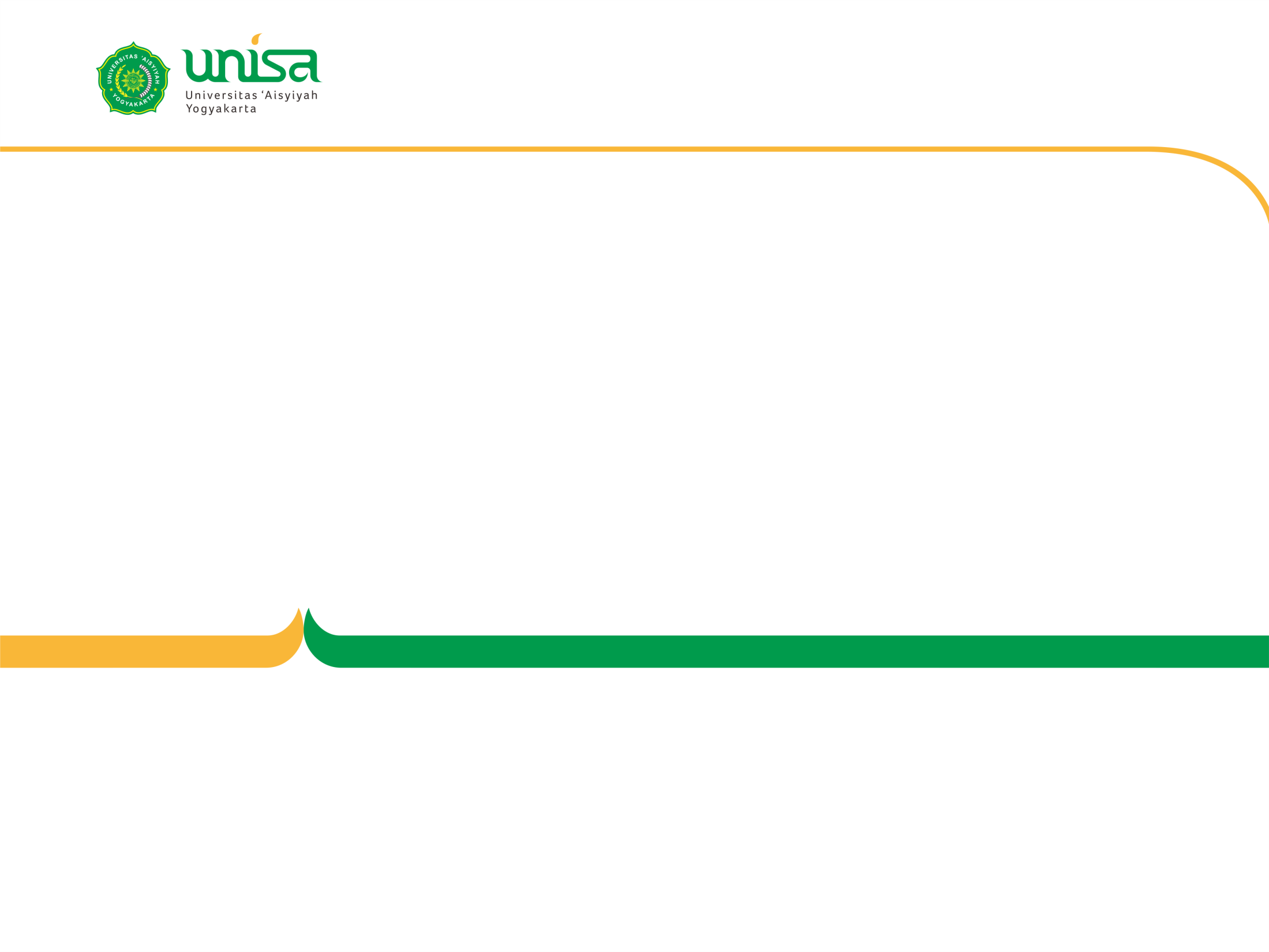 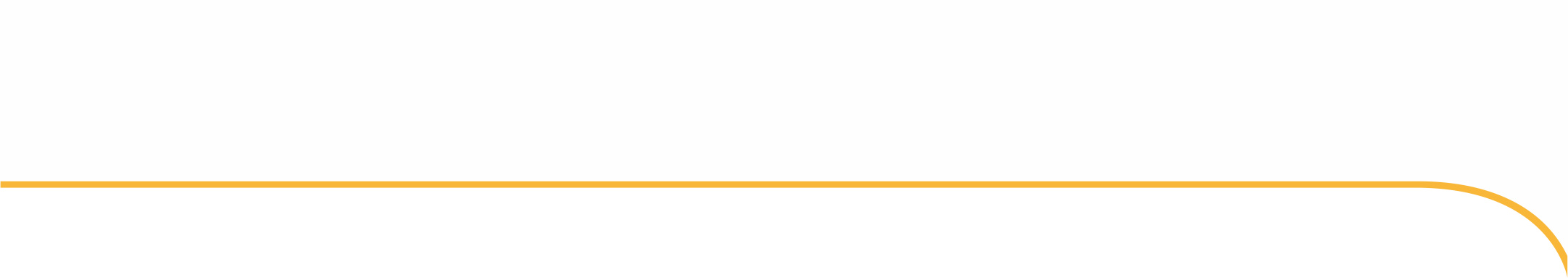 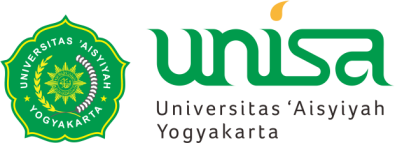 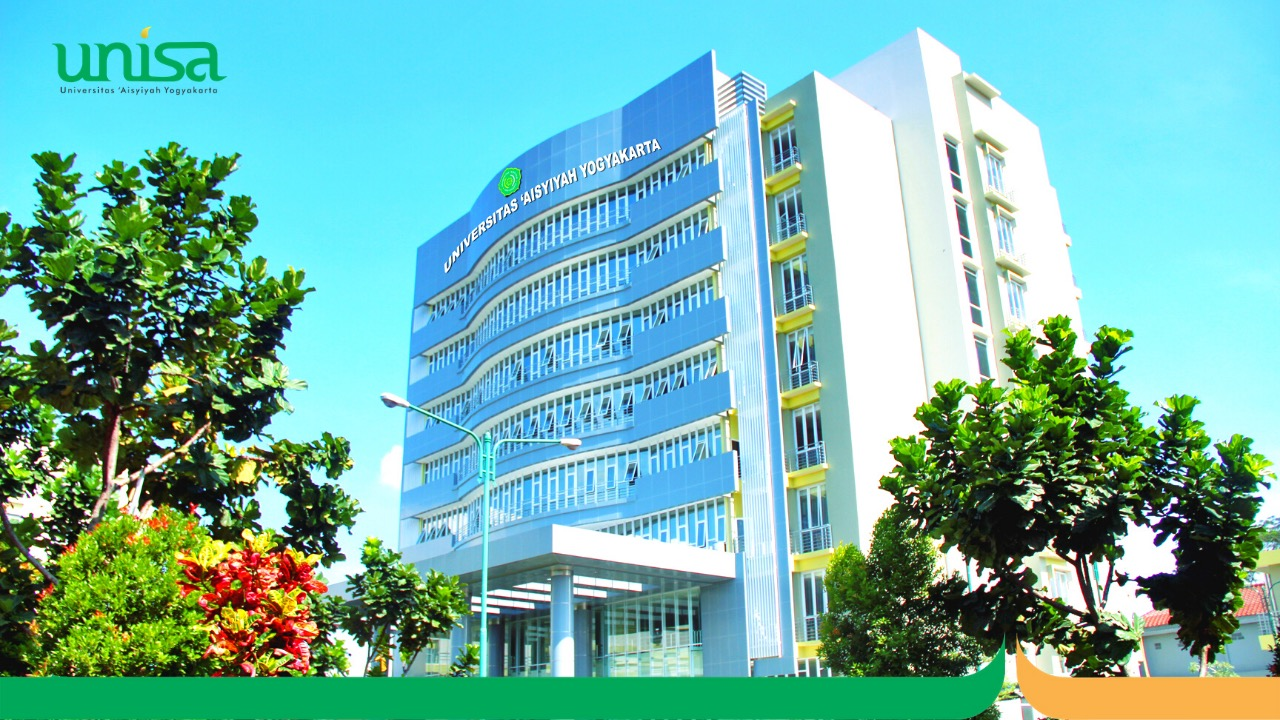 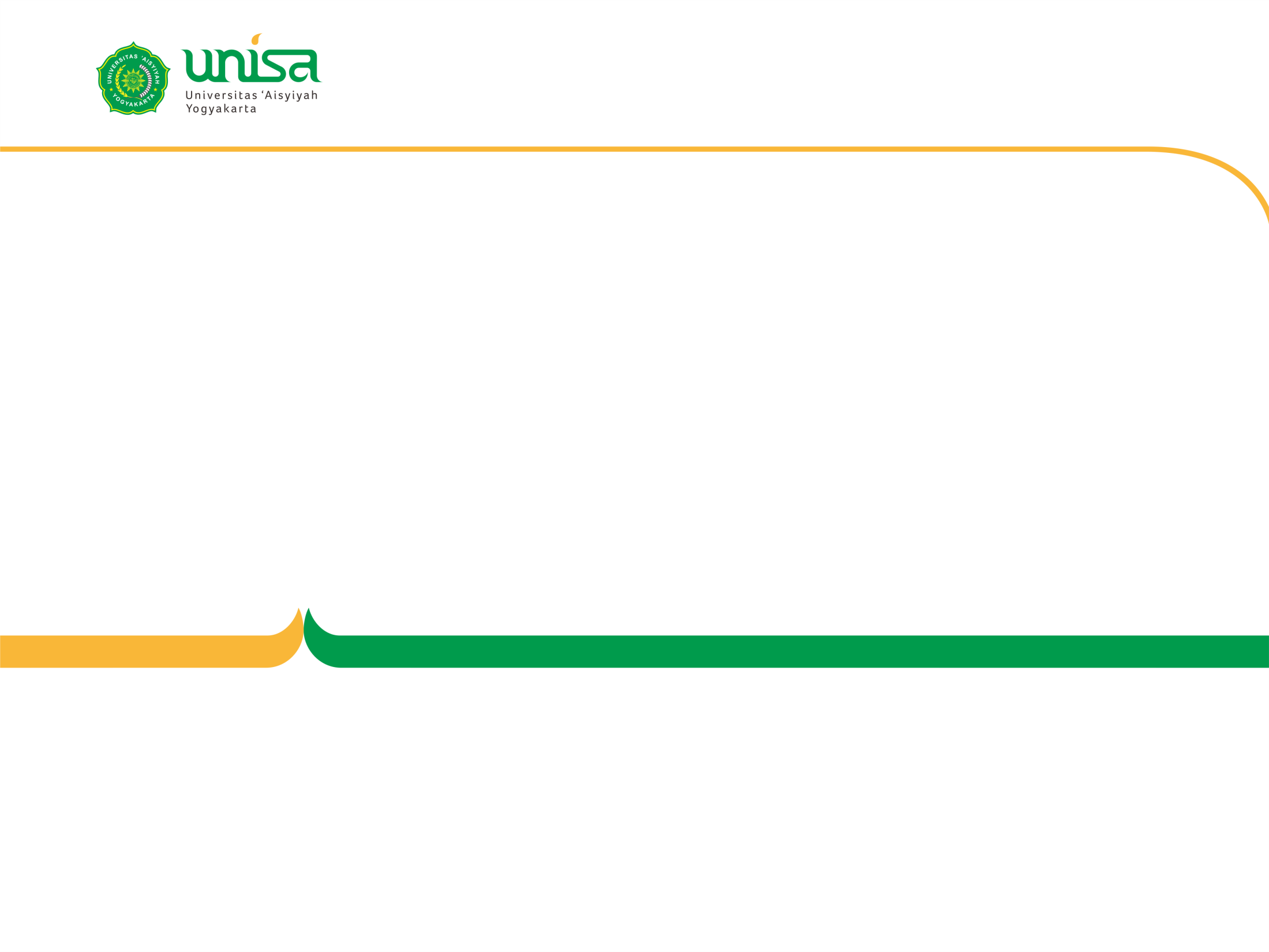 KONSEP PENGEMBANGAN SIMKES KIA
Kharisah Diniyah, S.ST., MMR
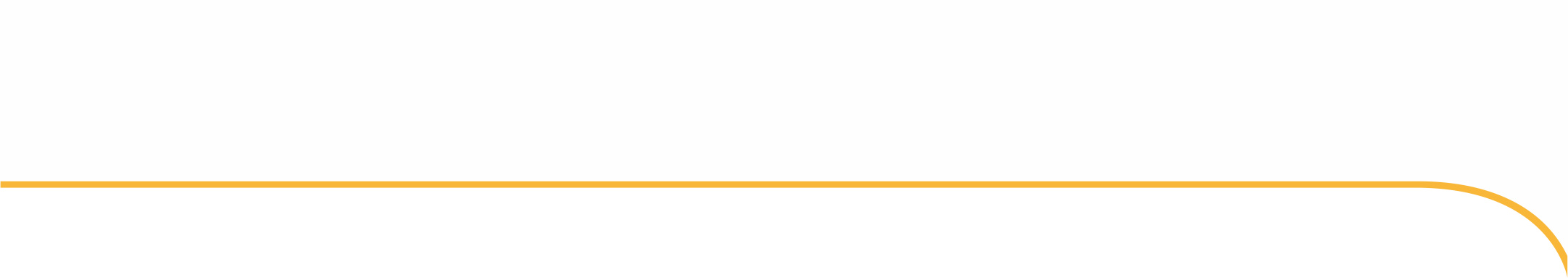 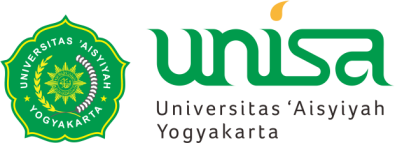 Pendahuluan
Berbagai negara telah mengadopsi teknologi informasi dan komunikasi (TIK) yaitu e-Kesehatan (e-Health). e-Kesehatan menurut WHO1 secara singkat adalah penggunaan TIK untuk kesehatan. 
Sebagi upaya meningkatkan arus informasi, melalui sarana elektronik, untuk mendukung pelayanan kesehatan dan pengelolaan sistem kesehatan. 
Istilah e-Kesehatan harus diartikan secara holistik, menyangkut sikap dan pola pikir yang berwawasan global dengan melihat pemanfaatan TIK  untuk menunjang pelayanan kesehatan dalam hubungan dengan kepentingan dari lokal sampai global.
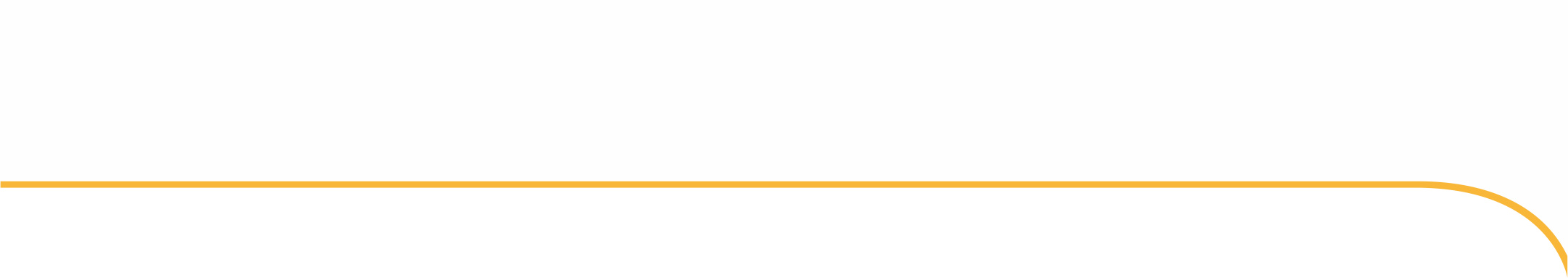 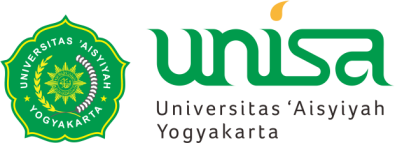 Tujuan Strategis :
Kementerian Kesehatan menetapkan 5 (lima) Tujuan Strategis, yakni:
Peningkatan derajat kesehatan masyarakat melalui pendekatan siklus hidup
Penguatan pelayanan kesehatan dasar dan rujukan
Peningkatan pencegahan dan pengendalian penyakit dan pengelolaan kedaruratan kesehatan masyarakat
Peningkatan sumber daya kesehatan
Peningkatan tata kelola pemerintahan yang baik, bersih dan inovatif
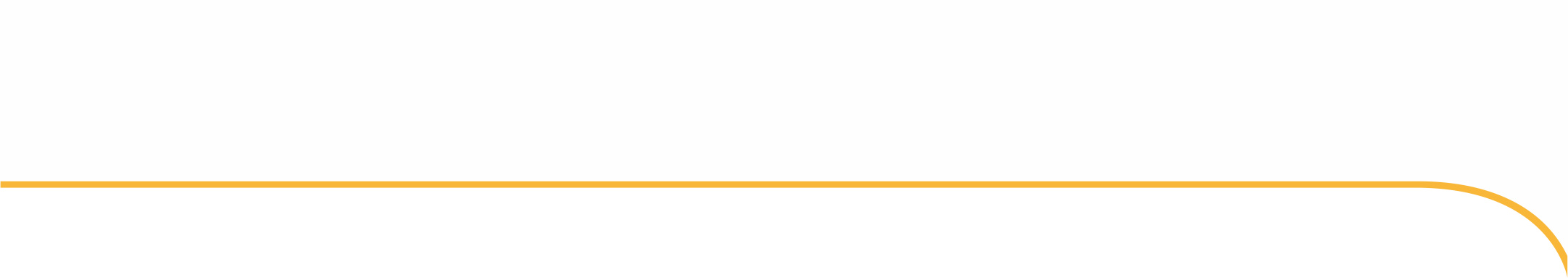 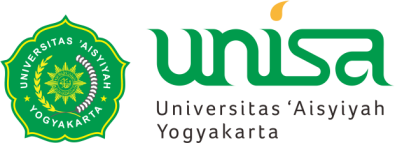 Sasaran Strategis :
Kementerian Kesehatan menetapkan 5 (lima) Tujuan Strategis, yakni:
Meningkatnya kesehatan ibu, anak dan gizi masyarakat
Meningkatnya ketersediaan dan mutu
Meningkatnya pencegahan dan pengendalian penyakit serta pengelolaan kedaruratan kesehatan
Meningkatnya akses, kemandirian
Meningkatnya pemenuhan SDM Kesehatan dan kompetensi sesuai standar
Terjaminnya pembiayaan kesehatan
Meningatnya sinergisme pusat dan daerah serta meningkatnya tata kelola pemerintahan yang baik dan bersih
Meningkatnya efektivitas pengelolaan litbangkes dan sistem informasi kesehatan untuk pengambilan keputusan
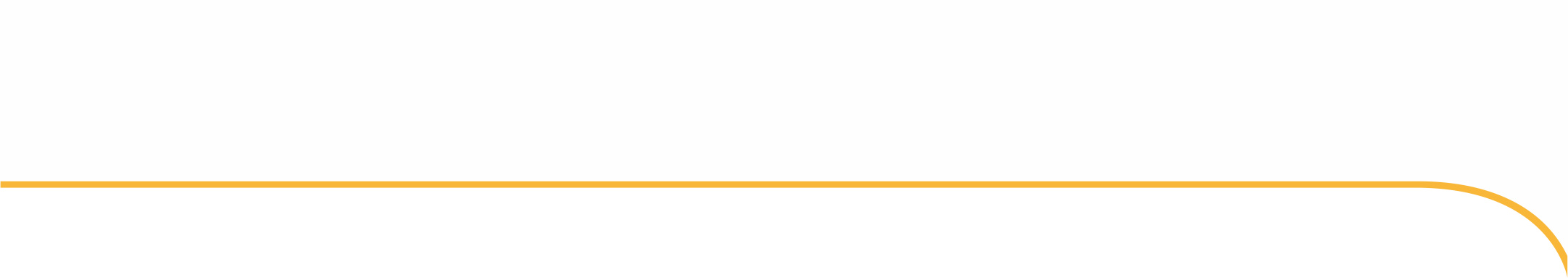 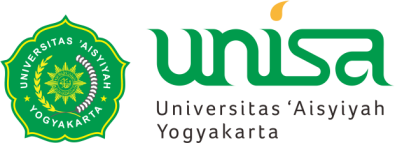 Strategi  Arah Kebijakan Nasional Pembangunan Kesehatan
Kementrian Kesehatan RI dalam RPJM 2020-2040 telah menentukan strateginya yang terurai dalam lima point yaitu: 
Peningkatan Kesehatan ibu dan anak dan kesehatan reproduksi;
Percepatan perbaikan gisi masyarakat;
peningkatan pengendalian penyakit;
penguatan gerakan masyarakat hidup sehat (Germas);
peningkatan pelayanan kesehatan dan pengawasan obat dan makanan
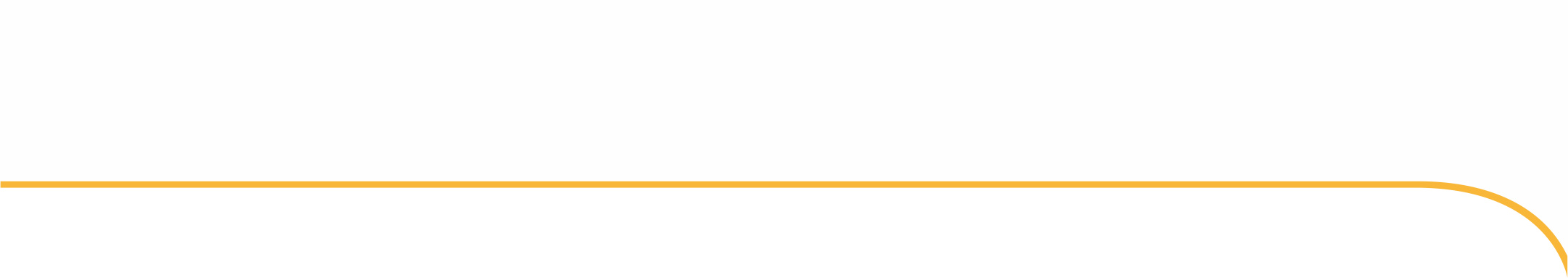 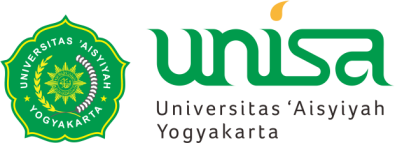 Integrasi Sistem Informasi Kesehatan (SIK)
Pemanfaatan teknologi informasi di bidang kesehatan sudah cukup luas, di antaranya perencanaan kesehatan melalui e-planning, e-budgeting dan e-monev. 
Sistem informasi yang dikembangkan dan digunakan untuk menyediakan data kesehatan juga sangat beragam 
 Integrasi sistem data harus dilakukan untuk menghasilkan data yang valid dan reliable.
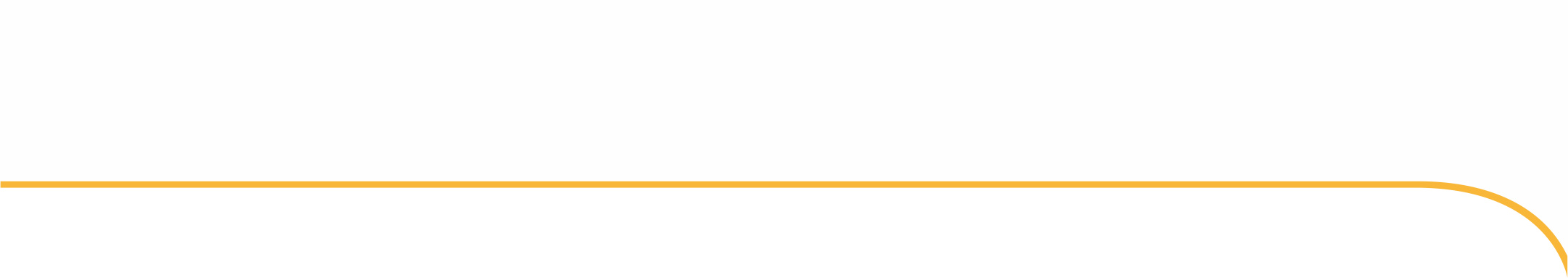 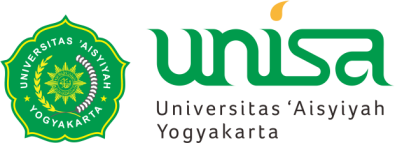 Integrasi Sistem Informasi Kesehatan (SIK)
Integrasi data JKN dengan SIK serta pemanfaatan data Pelayanan BPJS Kesehatan juga harus dilakukan. 
Perbaikan SIK melalui Sistem Rujukan Terintegrasi (SISRUTE) yang diaplikasikan sebagai sistem informasi penyelenggaraan pelayanan kesehatan terpadu berbasis IT bertujuan meningkatkan sistem rujukan antara FKTP dan FKRTL.
Pengembangan juga dilakukan terhadap sistem rekam medis elektronik yang dapat mendukung pertukaran data resume medis pasien antar rumah sakit (smart care)
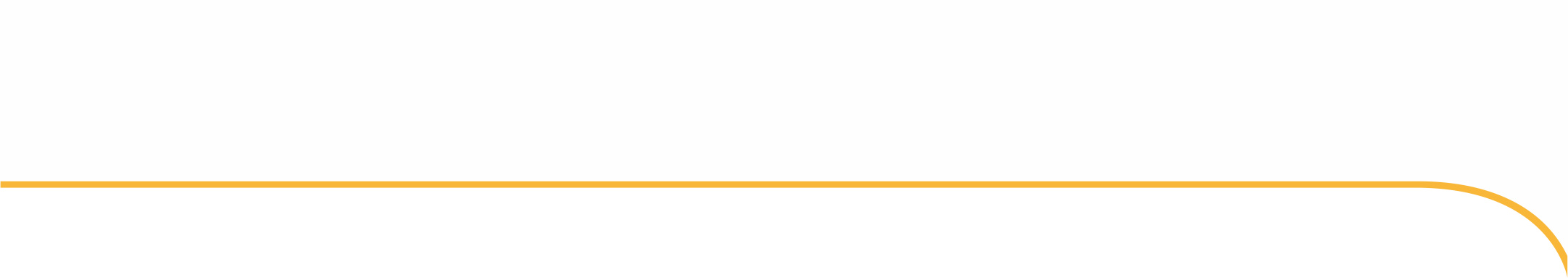 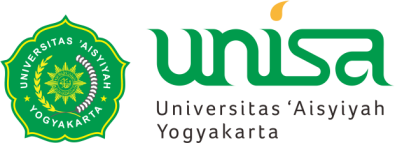 Integrasi Sistem Informasi Kesehatan (SIK)
Arah Pengembangan SIK  periode 2020-2024 ini :
Pemantapan layanan informasi kesehatan yang lebih cepat,valid, resource sharing; 
Pemantapan SIK standar berbasis elektronik terintegrasi; 
Pemantapan penerapan SIK di fasilitas pelayanan kesehatan.
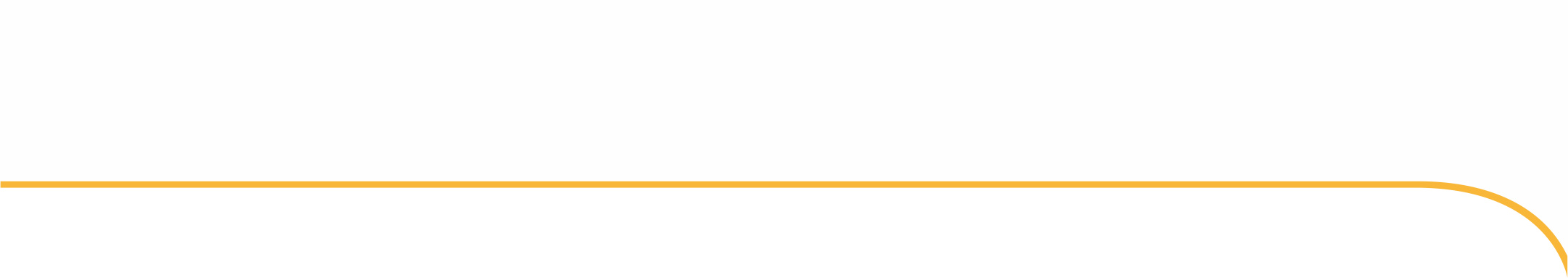 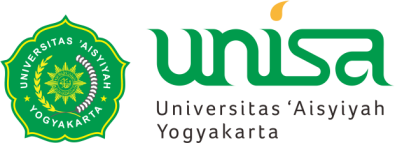 Integrasi Sistem Informasi Kesehatan (SIK)
Percepatan implementasi standar pelaporan dan sistem informasi manajemen kesehatan, 
mengoptimalkan penggunaan inovasi kesehatan digital, optimalisasi pemanfaatan internet, 
mengumpulkan data surveilans real-time 
membuat perubahan bertahap dari pelaporan agregat ke pelaporan individu merupakan investasi jangka panjang yang harus dilakukan untuk penguatan pelaporan data rutin
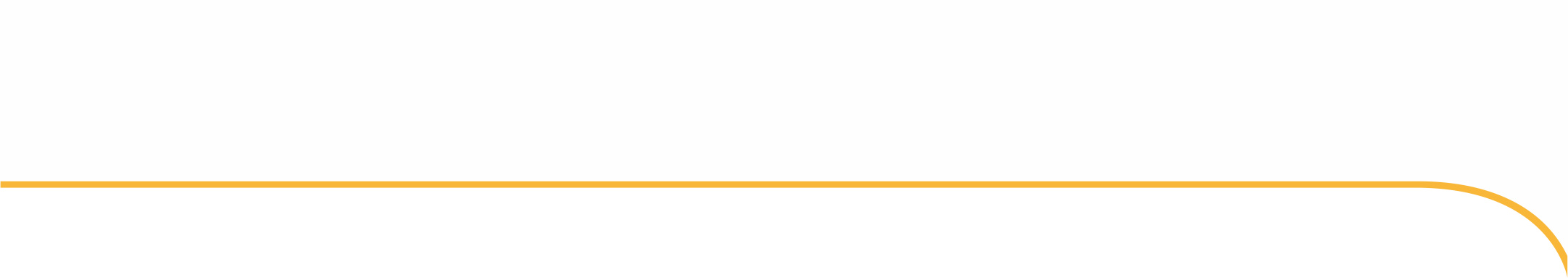 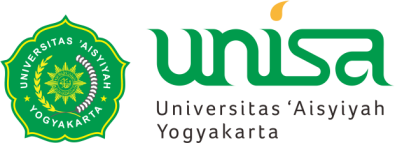 Integrasi Sistem Informasi Kesehatan (SIK)
Penguatan SIK dilakukan melalui :
langkah-langkah prioritas berupa penataan transaksi data di fasilitas pelayanan kesehatan, 
optimalisasi aliran dan integrasi data, 
peningkatan pemanfaatan data dan informasi.
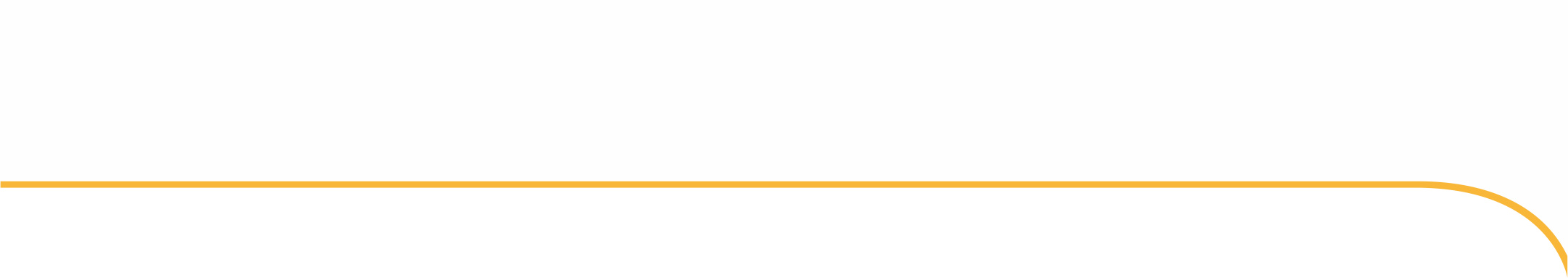 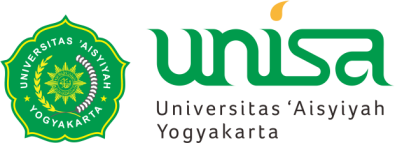 Penataan data transaksi di fasilitas pelayanan kes :
Pengembangan Aplikasi Keluarga Sehat,
Pembenahan sistem informasi non elektronik di puskesmas (revisi SP2TP/SP3/SIMPUS), 
Pengembangan dan perluasan implementasi sistem informasi elektronik di puskesmas (ekspansi SIKDA Generik Puskesmas), 
Pengembangan dan perluasan implementasi sistem informasi di RS (SIMRS GOS), 
Integrasi/interoperabilitas di tingkat data transaksi dalam fasilitas pelayanan kesehatan
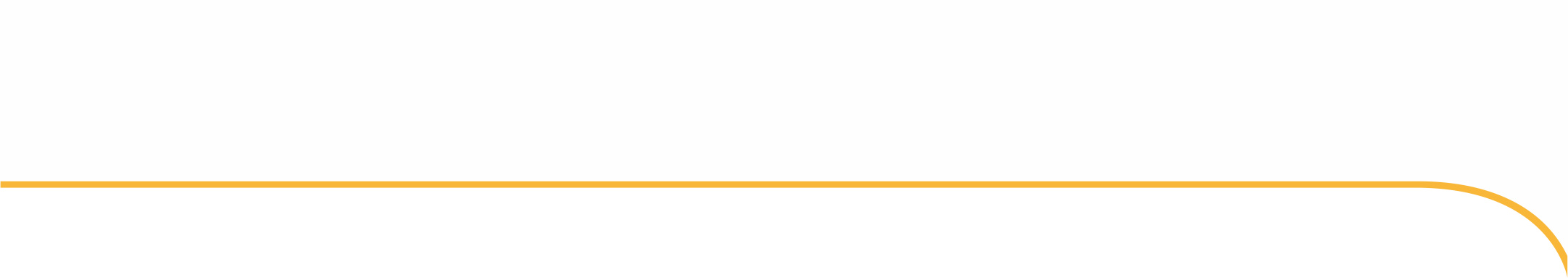 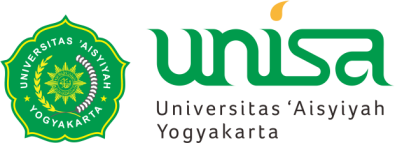 Optimalisasi aliran data :
Optimalisasi pelaporan data dari kabupaten/kota melalui Aplikasi Komunikasi Data, 
Pelaporan data dari seluruh entitas sumber data, 
Pengembangan bank data kesehatan perlu terus ditingkatkan.
Upaya peningkatan pemanfaatan data dan informasi meliputi
peningkatan kualitas data, 
penguatan analisis data, 
penyusunan paket-paket data dan informasi, 
diseminasi dan publikasi data dan informasi
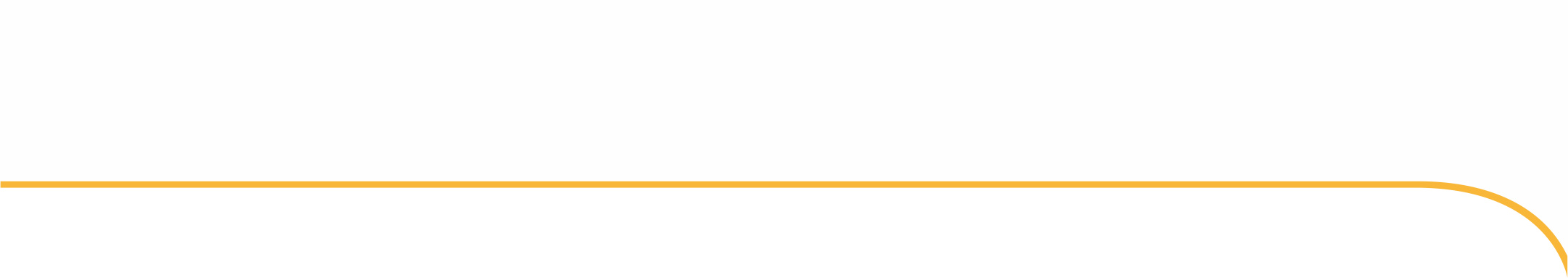 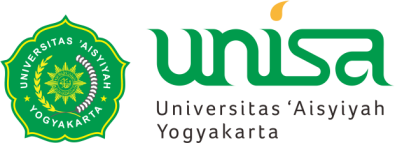 Penataan data transaksi di fasilitas pelayanan kes :
Terfragmentasinya sistem informasi kesehatan sebagaimana di atas, melandasi perlu dikembangkannya inisiatif Satu Data. 
Inisiatif ini penting untuk meningkatkan integrasi, interoperabilitas dan pemanfaatan data pemerintah. 
Pemanfaatan data pemerintah tidak terbatas pada penggunaan internal antar instansi, tetapi juga sebagai bentuk pemenuhan kebutuhan data publik bagi masyarakat. 
Kebijakan Satu Data ini dilaksanakan dengan strategi melalui pengembangan satu standar data, satu metadata yang baku, dan satu portal.
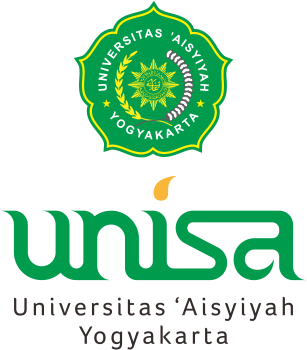